Introduction to MS Dynamics NAV  (Serial numbers , Lot numbers & Item tracking and Item tracing)
Ing.J.Skorkovský,CSc. 
MASARYK UNIVERSITY BRNO, Czech Republic 
Faculty of economics and business administration 
Department of corporate economy
Lot numbers (batches)-Item Tracking
It enables to mark Item Ledger Entries by Lot (Batch) Number, which is part of the batch card. It enables  :
Item tracking from purchase,  possible subsequent production , transfers and sales 
It enables to control quality and better specification of rejects (scraps) 
It enables to control warranty and expiration 
It work similarly if serial numbers are created (assigned)
Čísla dávek –sledování zboží
Tato funkce umožňuje označovat položky zboží kódem dávky (Lot, Batch), který je součástí karty.  Což umožňuje :  
Sledování položek od nákupu (např. komponent nebo léčiv) až do procesů prodeje, výroby nebo transferů mezi lokacemi  
Sledování kvality a lepší kontrolu nad neshodami (zmetky, rejects, scraps)   
Sledování záručních dob a datumů platností (expirací)   
Sledování výrobků (zboží) za pomocí sériových čísel
New card creation
It is necessary to start our model with brand new card without any Item Ledger Entry created in the past
Pokus chceme modelovat příklady, ve kterých budeme používat řízení dávek. Musíme použít zboží , které nemá zatím žádné položky zboží.
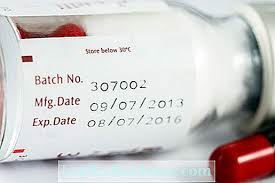 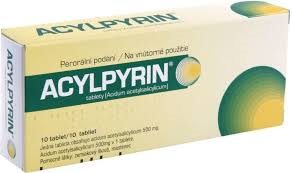 Datum expirace
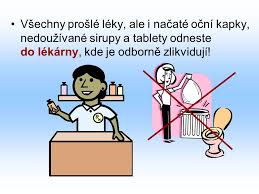 Kromě správného skladování léků je potřeba sledovat také dobu expirace, tedy dobu použitelnosti daného léku. Je to stejné jako třeba s potravinami, i ty mají své datum spotřeby, do kdy byste měli danou potravinu sníst nebo nějak zpracovat.
Datum expirace
Datum vytvoření požadavku na Tamiflu 7  balení – 1.1.2020 a datum dodávky 1.2.2020
Dodávka 7 balení dne 1.2.2020
čas
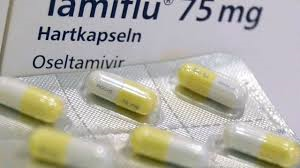 Expirace 1.3.2020  - 5 balení – dodávka vyrovná 5 balení
Expirace 1.4.2020 – 3 balení – dodávka vyrovná 2 balení
Expirace 1.5.2020  - 7 balení
Před dodávkou celkem 15 balení .
New card creation
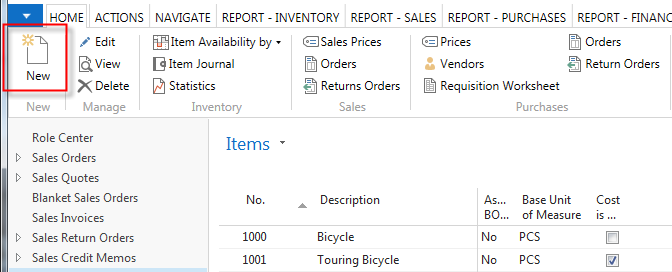 You have to  enter data to all fields marked by *
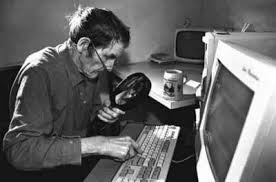 Item Card -Flour
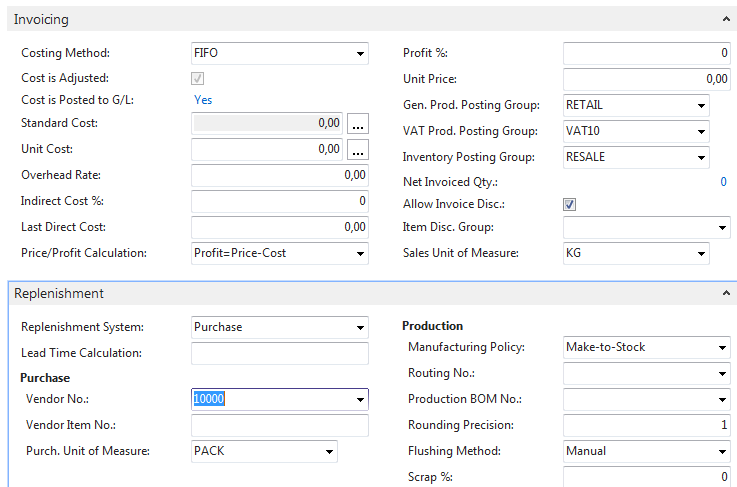 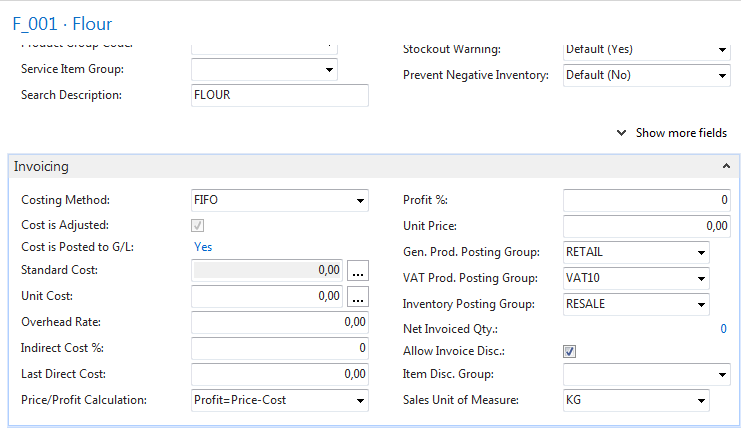 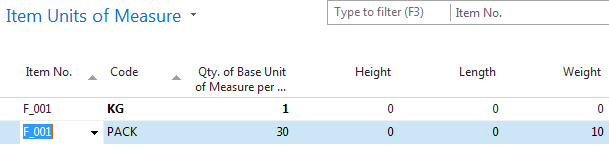 Item Card -Flour
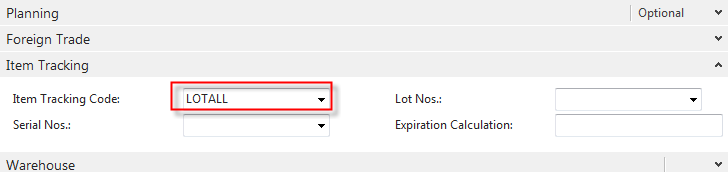 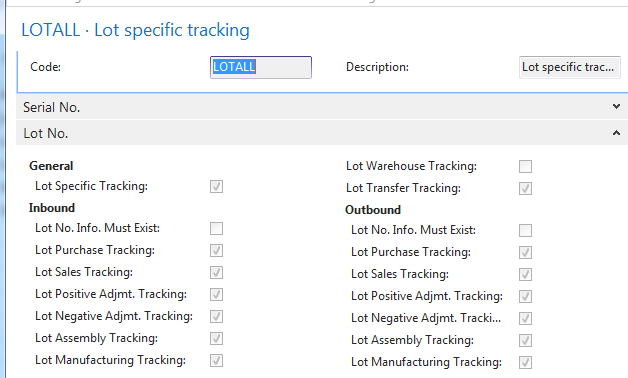 V tomto příkladu neuvažujeme datum expirace (datum platnosti)
Purchase Order: 2 packs of flour
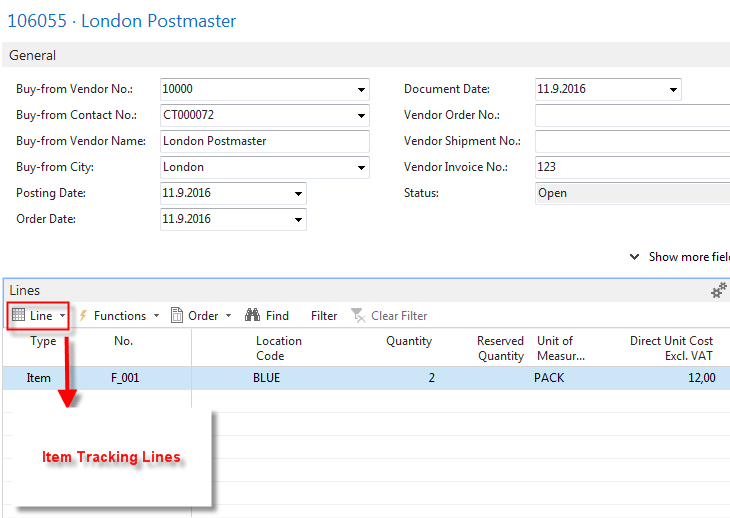 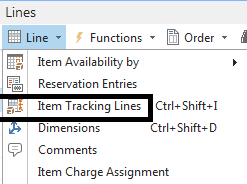 Purchase Order : 2 packs of flour
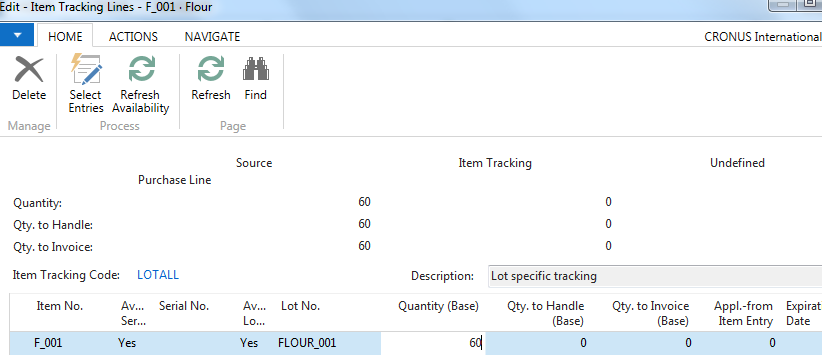 Ručně jsme zadali kód dávky = FLOUR_001
ESC + F9
Item Ledger entries after PO posting
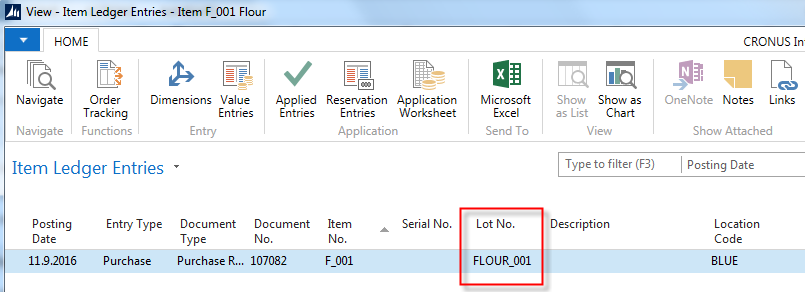 PO=Purchase Order (Nákupní objednávka)
Second PO – Flour and Lot number Information card
PO : Ctrl-N (vytvoření nové nákupní objednávky)
Enter Vendor: 10000  and enter Vendor invoice number 
Enter line F_001 (karta mouky)  and 3 packs and location blue 
Go to Icon Line and Item tracking lines
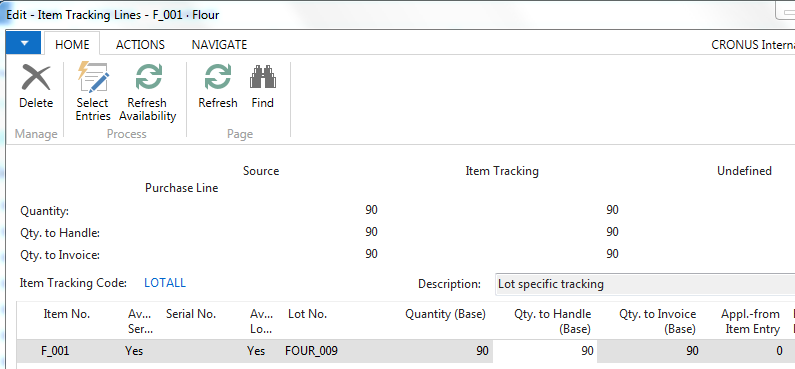 Second PO – Flour and Lot number Information card
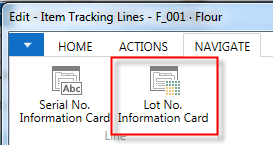 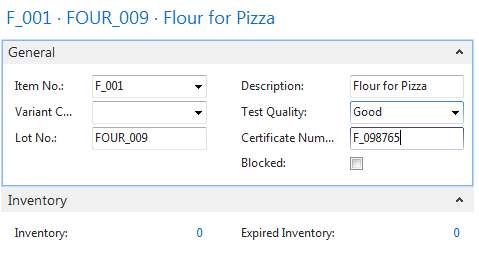 Click New
Item Ledger entries after PO posting
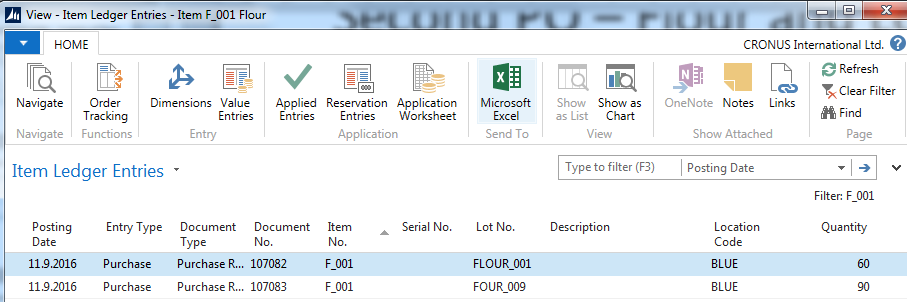 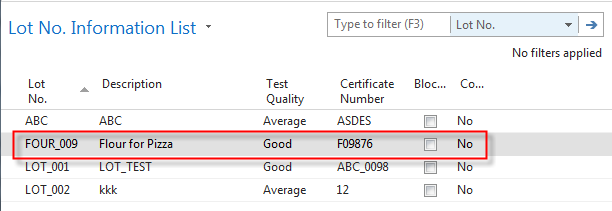 Pokud není sloupec s číslem dávky zobrazený, použijte pravé tlačítko a tento sloupec přidejte
Sales Order – Prodejní objednávka
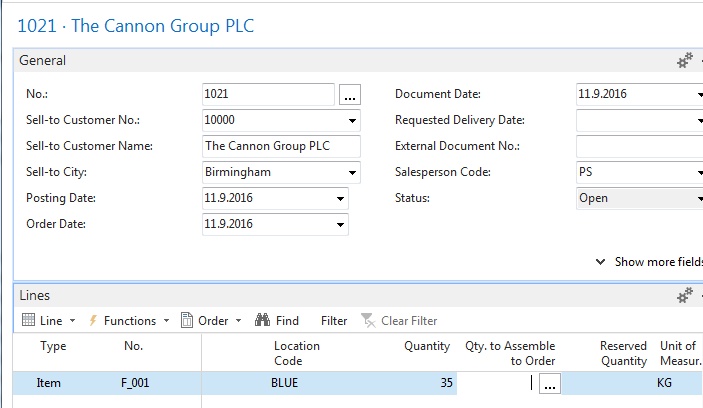 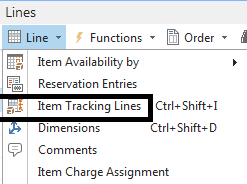 Item Tracking Line= Sledování zboží
Assigning Lots (two different ones)
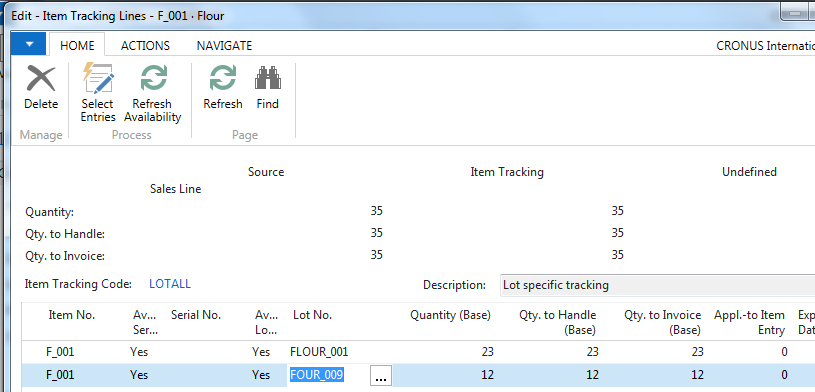 Zde je možné vybrat k prodejní ze dvou možných dávek
Item Ledger Entries after posting SO
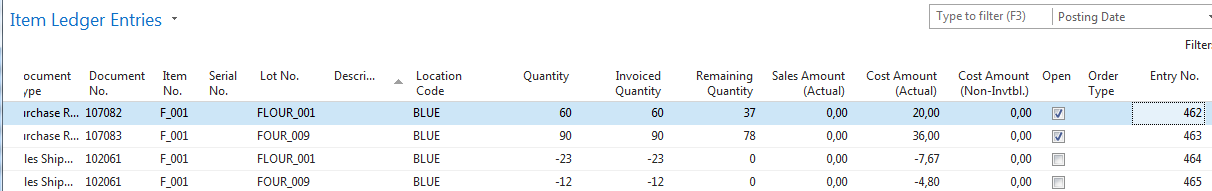 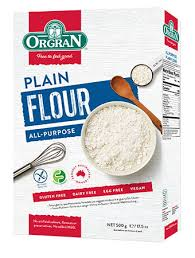 S0 = Sales Order
Purchase an item with Serial number  setup
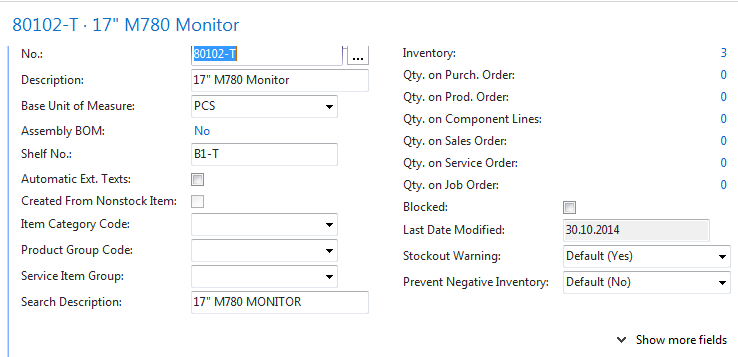 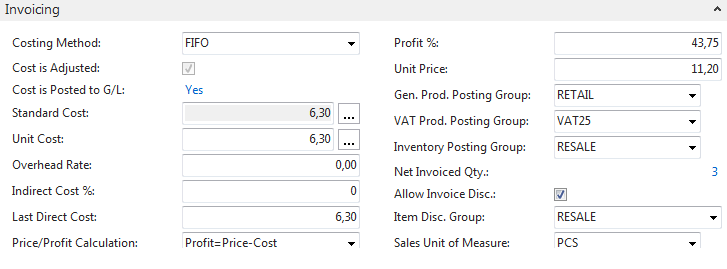 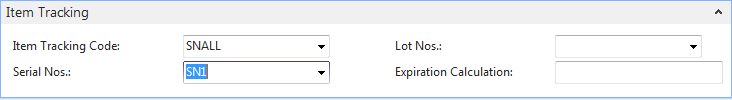 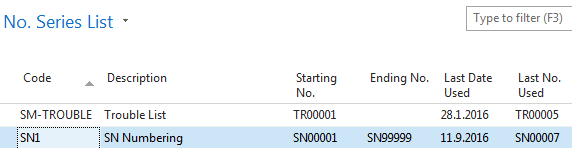 Nastavení číselných 
řad
Purchase Order (only PO line  shown)
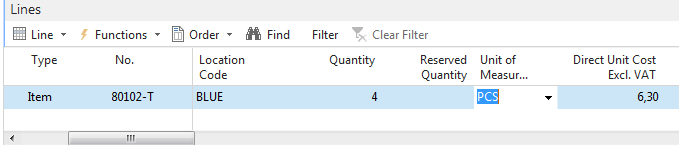 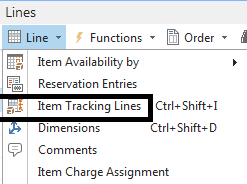 Assigning Serial Numbers -  before
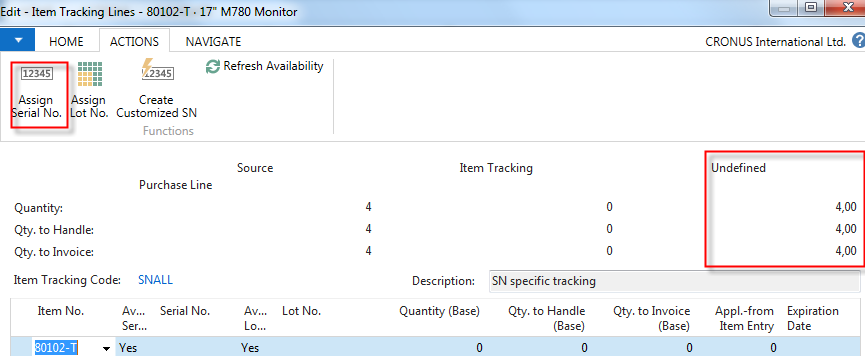 Assigning Serial Numbers -  after
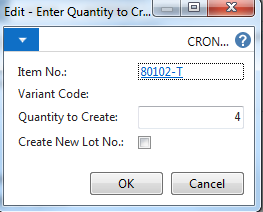 Esc a F9
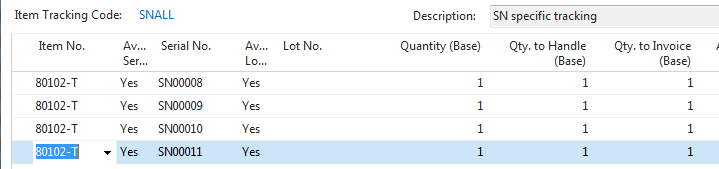 Item Ledger Entries
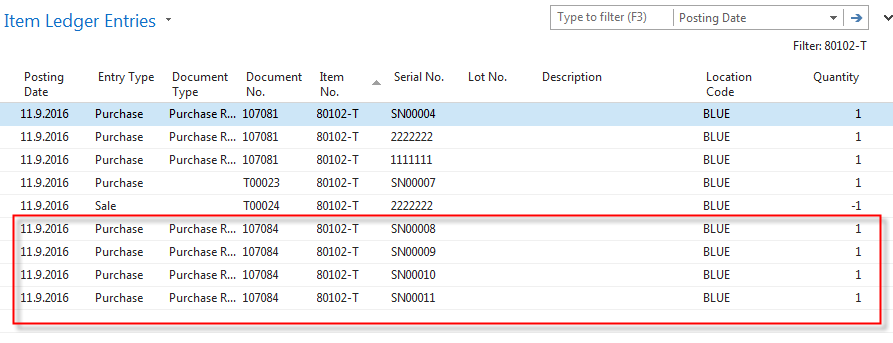 Complex Examle (CE) to show Item tracking
Create new Item Card X1
PO1 - Assign  LN1 and LN2 , 10 pcs (6 and 4)
PO2- Assign  LN3 and LN4, 10 pcs (7 and 3) 
SO1 – 12 pcs of X1 (mixed Lots from all Lots)
Show tracking window
Comment : Czech database, English texts in PWP, NAV 2016 CZE
CE1- komplexní příklad 1
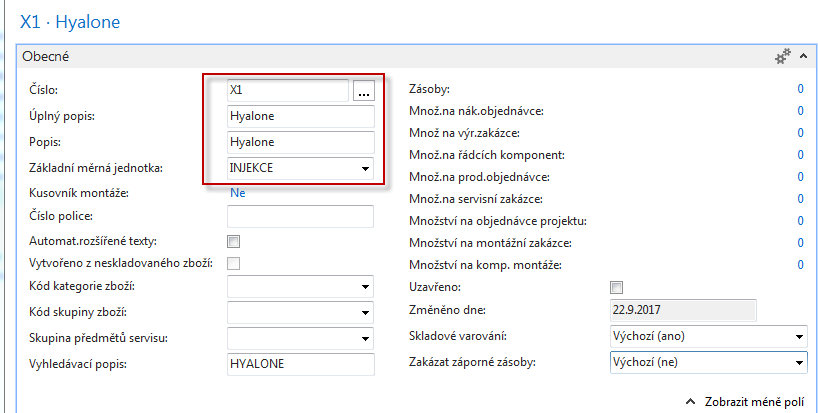 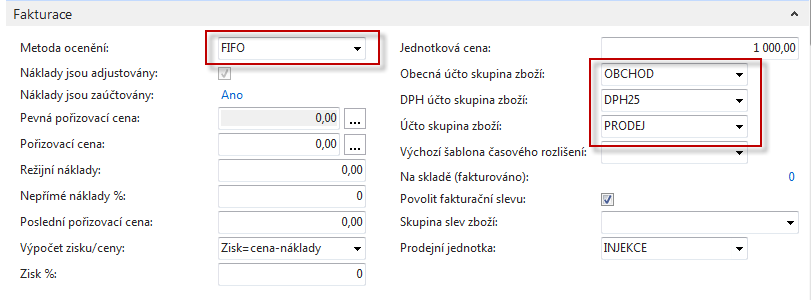 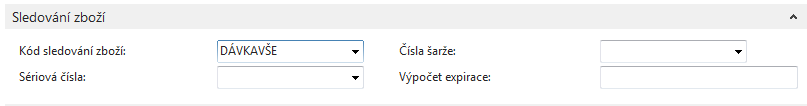 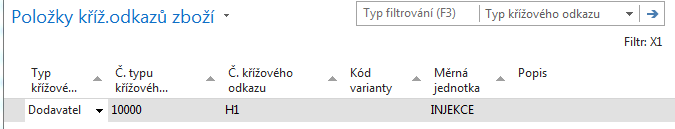 PO1 (řádek nákupní objednávky)
nastavení karty dávky pro 7 kusů z 10 ks
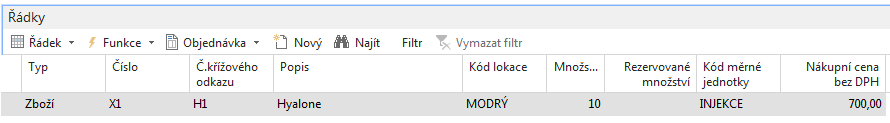 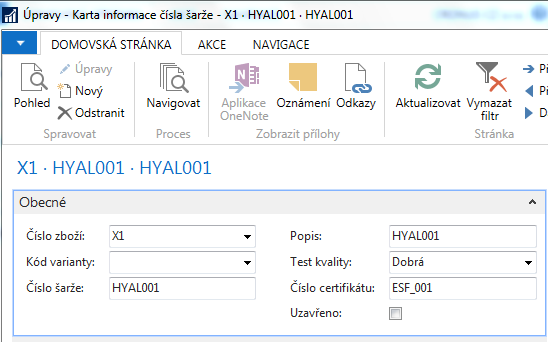 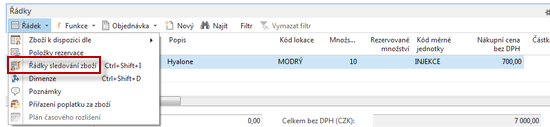 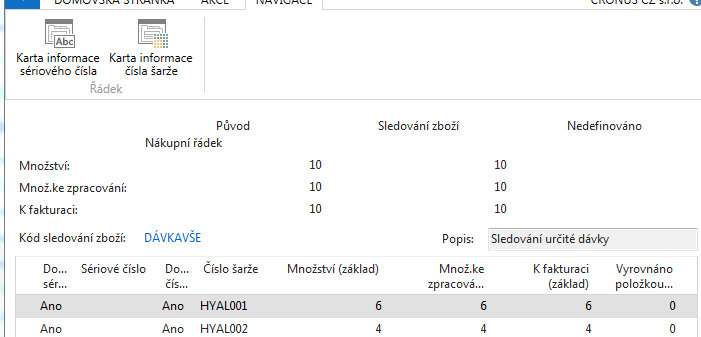 Čísla šarží se zadají         ručně
(HYAL001 a HYAL002)
PO1 (nastavení karty dávky pro 3 kusy z 10 ks)
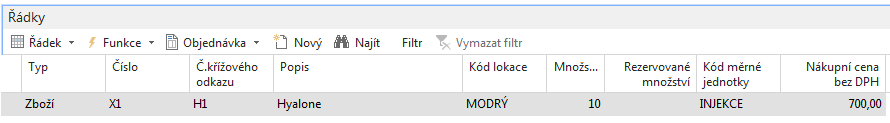 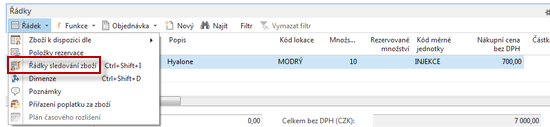 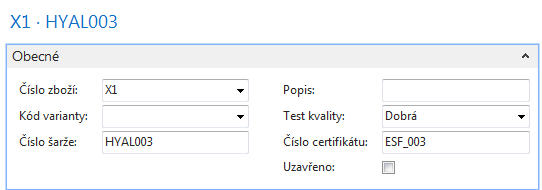 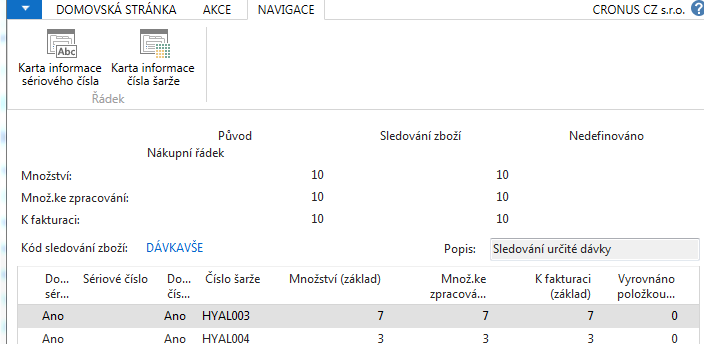 X1 Item Ledger Entries- položky zboží
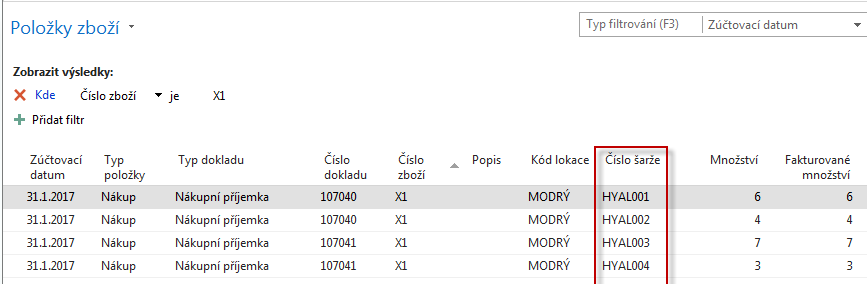 Sales Order – prodejní objednávka
Sales order line – prodejní řádek
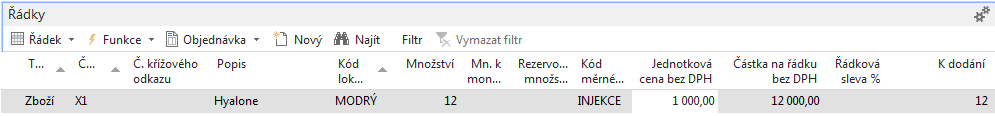 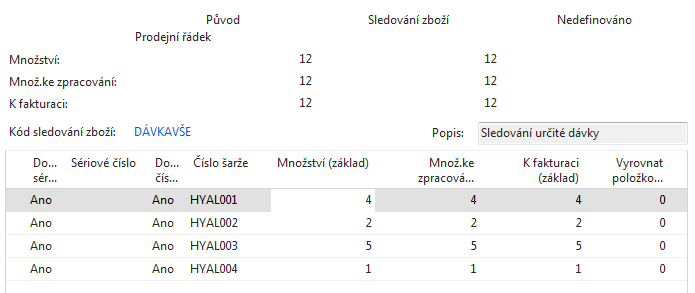 Post it by F9 (zaúčtování)
X1 Item Ledger Entries
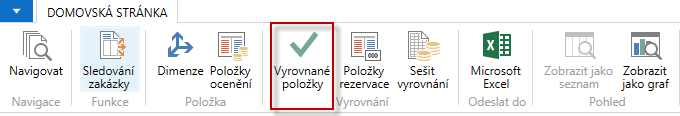 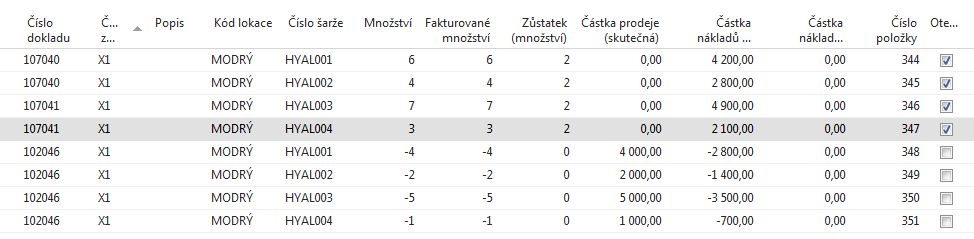 X1 Item Ledger Entries
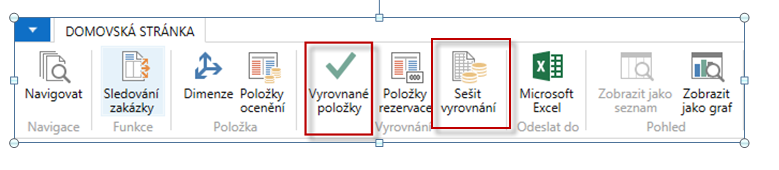 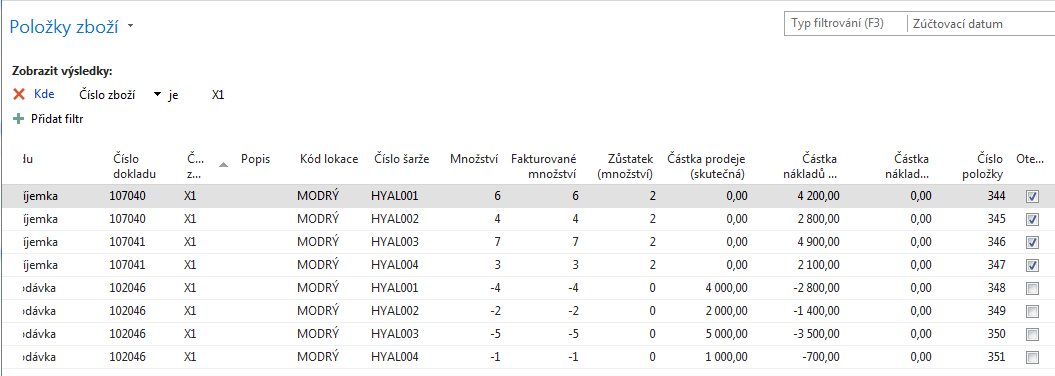 Item Tracing - sledování zboží
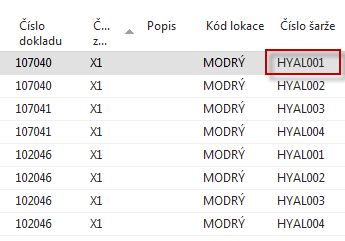 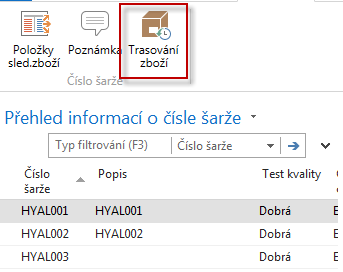 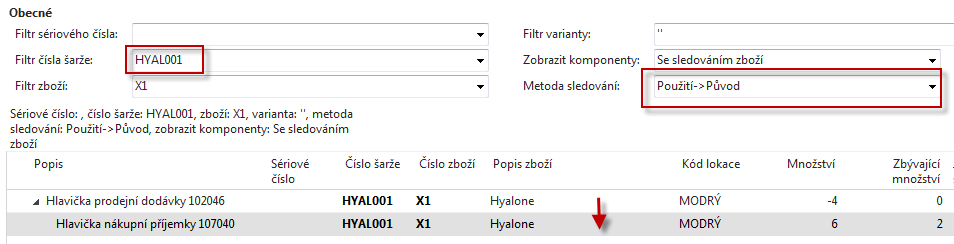 Sledování zboží s pomocí Sešitu vyrovnání (bude probíráno podrobněji později v kurzu BPH-PIS2)
Item Tracing- sledování zboží
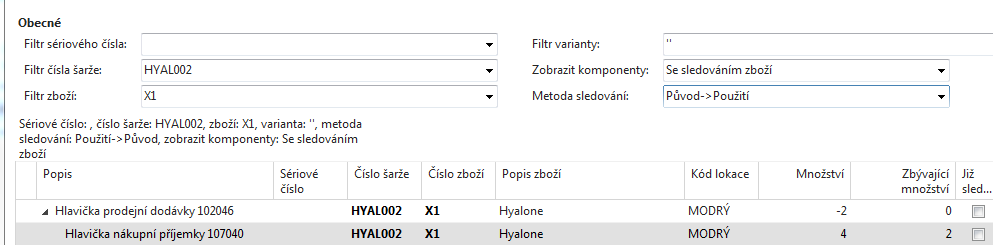 Použití -> Původ (viz předchozí snímek)
Pokud vyberete tuto volbu, program nejprve zobrazí místo, kde byla daná položka zboží použita, a poté místo, odkud položka zboží pro dané konkrétní použití pochází.
Původ -> Použití
Pokud vyberete tuto volbu, program nejprve zobrazí místo, odkud daná položka zboží pochází, a poté místo jejího použití.
End of section Serial numbers , Lot numbers & Item tracking &  Item tracing
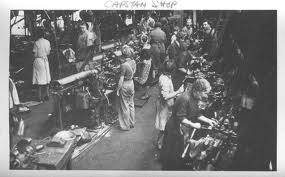